Предложения ГУП по образовательным программам фармацевтического образования к проектам ОРК, ПС и независимой оценке выпускников образовательных программ (согласование спецификаций) по направлению подготовки Здравоохранение
докладчик - председатель ГУП 
Проект по образовательным программам фармацевтического образования, ЮКМА
Ибрагимова А.Г. – руководитель учебно-методического центра
Предложения ГУП к проектам ОРК, ПС
Дополнения и изменения в ОРК и профессиональный стандарт:
Разработаны квалификационные подуровни (например, 6.1, 6.2, 6.3). Определены для каждого подуровня трудовые функции, задачи, умения, знания

Изменения в глоссарии, согласно  Кодекса Республики Казахстан от 7 июля 2020 года «О здоровье народа и системе здравоохранения»

Дополнения в цели «Основная цель деятельности фармацевт (провизор) общей практики», «химик-токсиколог»

Дополнения и изменения в карточках профессий 
В карточке профессии «Фармацевт (провизор*) – менеджер» 6 уровня добавлена в графу  «Другие возможные наименования профессии» - 2433-2-003 торговый представитель (медицинские и фармацевтические товары). Эта возможная профессия /должность, которую может  занимать фармацевт-менеджер 6 уровня

Конкретизирована сфера деятельности  менеджера  6 уровня в области GXP

Конкретизированы цели, знания и умения клинического фармацевта 7-8го уровня

Внесены  изменения в Отраслевую рамку квалификаций «Здравоохранение» Проект на 1.07.2020 года, 2.3. Подотрасль «Фармация»
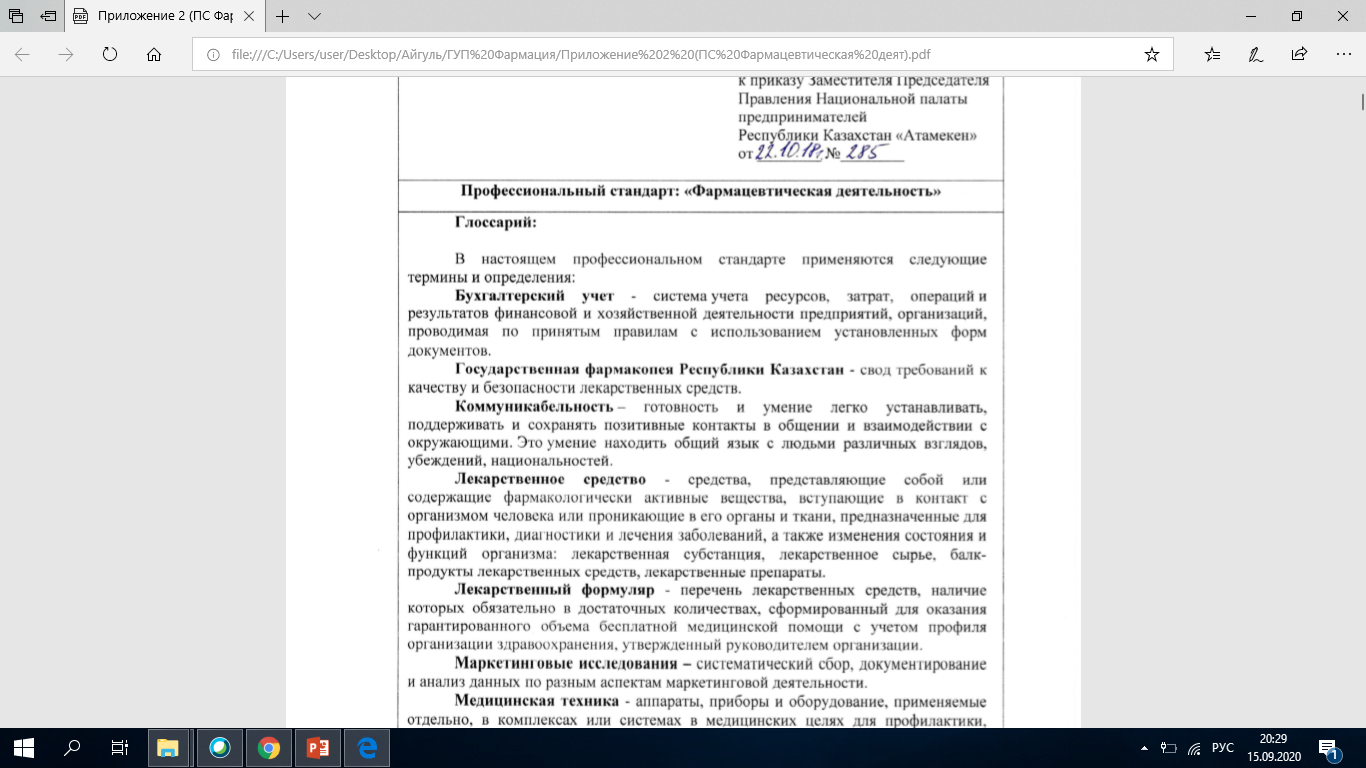 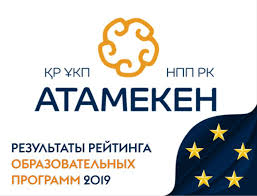 Описывает квалификационные уровни 4-8
Предложения ГУП по согласованию спецификаций независимой оценки выпускников ОП по направлению подготовки Здравоохранение
10 ОВПО осуществляют подготовку фармацевтических кадров
6 медицинских университета, медицинская академия, 3 многопрофильных университета (медицинские школы/фармацевтические факультеты)
Выпуск 2020-2021 учебном году осуществляют 7 ОВПО
Спецификация разработана в соответствии  с компетенциями выпускника образовательной программы «Фармация»
Профессиональные качества/черты
Организационно-управленческая деятельность
Производственно-технологическая деятельность
Химико-фармацевтическая деятельность

Вопросы/темы по профилирующим дисциплинам, формирующих конечные результаты обучения
Организация, управление и экономика фармации
Технология лекарств
Фармацевтическая химия
Фармакогнозия
Перечень практических навыков:
1. Обеспечение процесса организации, управления и экономики в фармацевтической сфере деятельности.
2. Организация производственной деятельности, разработка и производство лекарственных средств на химико-фармацевтических предприятиях и фармацевтических производствах.
3. Осуществление  контроля качества лекарственных средств в условиях фармацевтических предприятий и аптек в соответствии с нормативной документацией на этапах разработки, получения, хранения и применения.
4. Организация приемки, анализа, хранения и контроля качества лекарственного растительного и животного сырья.
5. Коммуникативные навыки